Figure 4 Analysis of types of errors and their causes. The most prevalent type of error occurred in the free-text ...
J Am Med Inform Assoc, Volume 7, Issue 1, January 2000, Pages 55–65, https://doi.org/10.1136/jamia.2000.0070055
The content of this slide may be subject to copyright: please see the slide notes for details.
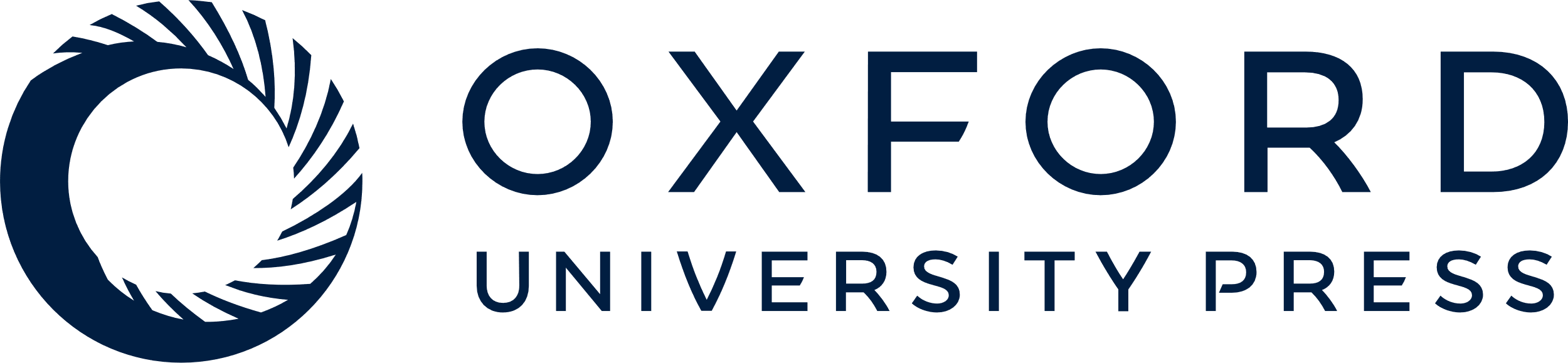 [Speaker Notes: Figure 4 Analysis of types of errors and their causes. The most prevalent type of error occurred in the free-text category and accounted for 64 percent of all errors. The laboratory data had the most correct data. The cause of error was attributed to emergency department nurse charting (light shading) for 77 percent of errors and to system errors (dark shading) for the rest.


Unless provided in the caption above, the following copyright applies to the content of this slide: American Medical Informatics Association]